CATASTRO MINERO HONDURAS
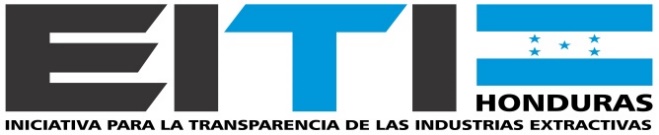 A partir de que Honduras decidió adherirse a EITI, se han concretado acciones de esencial importancia en el Sector minero hondureño. El Gobierno de Honduras aprobó  la Ley General de Minería, la que entró en vigencia en abril del 2013 y en ese mismo año su Reglamento, con la finalidad de potenciar el Sector como uno de los  ejes  en el crecimiento económico del país .
EITI  Ley General de Minería de Honduras
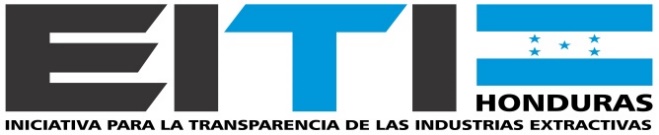 EITI se encuentra inmerso en la Ley General de Minería de Honduras, y en  el reglamento para garantizar  la transparencia, rendición de cuentas y responsable aplicación fehaciente de todos los pagos provenientes de la extracción minera al desarrollo humano sostenible de la población, en  armonía con la  Ley para el Establecimiento de una Visión de País y la Adopción de un Plan de Nación para Honduras.
Transparencia Sector Minero
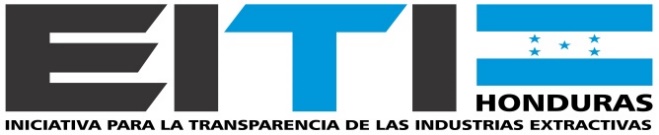 La nueva Ley de Minería aprobada después de casi una década de negociaciones en el Congreso Nacional junto con la Sociedad Civil, prestó una mayor atención a prevenir las deficiencias anteriores y dispensó mayor consideración a la transparencia. Por lo que El Registro Minero y Catastral,  forma parte de la acciones adoptadas por el Estado de Honduras en el cual quedan registradas las concesiones de exploración y explotación solicitadas u  otorgadas;  y de otra publicar en el Diario  Oficial del país, los contratos sobre exploración y explotación de hidrocarburos.
El Nuevo Catastro Minero
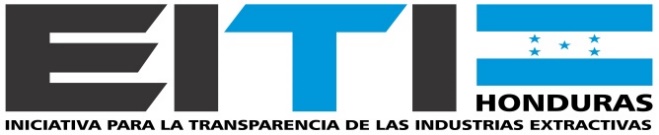 Con el objeto de cumplir con la nueva Ley de Minería:
En el 2014 se conto con el apoyo de expertos y consultores del Banco Mundial  quienes realizaron un  diagnóstico de INHGEOMIN, para determinar  la capacidad instalada,  física, técnica, manuales de procedimiento de las unidades técnicas y los procesos de otorgamiento si estaban acorde con los nuevos requerimientos. Conforme a las recomendaciones se logro la depuración y modernización del  Catastro  Minero lográndose estándares internacionales para su operatividad en los procesos de otorgamiento de  las licencias.
Registro Minero y Catastral
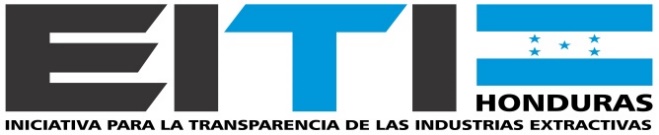 El registro Minero y Catastral es una de las principales unidades del Instituto Hondureño de Geología y Minas (INHGEOMIN), articulo 98 literal a. y articulo 11 del Reglamento de la Ley General de Minería 4 de septiembre 2013
ARTÍCULO 11.- Las funciones de la Unidad de Registro Minero y Catastral son las siguientes
a) Conformar un registro de los derechos mineros y los documentos relacionados al mismo;
b) Conformar una base de datos en un sistema de cuadrículas según lo establecido en el Artículo 39 y 40 de la Ley General de Minería, en el cual se establezcan los derechos mineros, reservas mineras, bancos de préstamo.
c) Actualización de la base de datos alfanumérica y gráfica del catastro minero bajo la modalidad del Sistema de Información Minera de Honduras (SIMHON);
d) Evaluar desde la perspectiva técnico-catastral la procedencia de las solicitudes de concesión minera; y,
e) Los mapas, copias, constancias, informes y croquis solicitados por los usuarios, se concederán previo al pago de la tasa correspondiente.
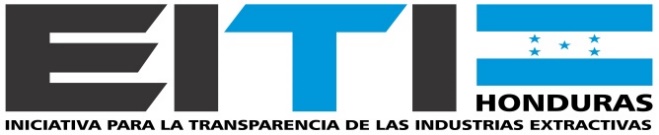 Depuración y modernización del Catastro
1. Levantamiento del  Inventario Físico y Nueva Codificación de cada uno de los expedientes.
2. Separación de trámites no catastrales.
3. Modificación del Sistema de Información Minera de Honduras(“SIMHON”) Y Proceso de Modernización del Catastro Minero de INHGEOMIN.
Cambios suscitados en transición de DEFOMIN a INHGEOMIN
DEFOMIN
 Tres diferentes bases de datos que arrojaban diferentes números de expedientes, lo cual
generaba incertidumbre en cuanto al  total de las
concesiones que manejaba la Institución.
INHGEOMIN
Inventario físico de los expedientes de concesión minera de acuerdo a la  fecha de presentación de la  solicitud a la autoridad minera.
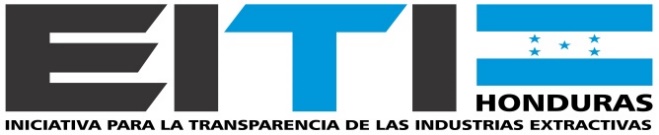 Cambios suscitados en transición de DEFOMIN a INHGEOMIN
DEFOMIN
Los expedientes no reflejaban la posición
cronológica.

INHGEOMIN
Creación del nuevo código de numeración de
cada uno de los expedientes de acuerdo al orden
 de prelación
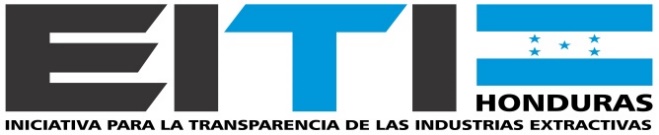 Cambios suscitados en transición de DEFOMIN a INHGEOMIN
DEFOMIN
Las bases datos catastrales mezcladas con trámites que no debían estar en una base de datos de Derechos Mineros.

INHGEOMIN
Separación de trámites no catastrales de la base de datos 
base de datos única de Catastro (Creación de nuevos módulos dentro  del Sistema de Información Minera de Honduras para otros trámites como Comercializadores, denuncias,
azolvamientos).
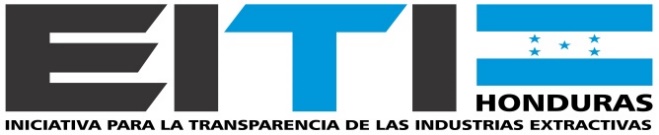 Cambios suscitados en transición de DEFOMIN a INHGEOMIN
DEFOMIN
No existía un inventario de catastro minero

INHGEOMIN
Creación de Inventario de Catastro Minero.
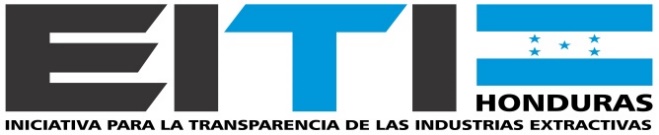 Cambios suscitados en transición de DEFOMIN a INHGEOMIN
DEFOMIN
Zonas ocupando una misma posición geográfica

INHGEOMIN
Análisis del Estado de Expediente
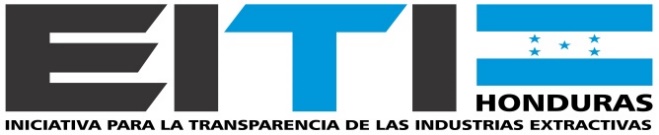 Cambios suscitados en transición de DEFOMIN a INHGEOMIN
DEFOMIN
	En la base de datos catastrales existían diferencias entre polígonos  con respecto a lo solicitado en el expediente en físico.
INHGEOMIN
	Revisión de cada expediente para realizar un levantamiento de las coordenadas establecidas en el mismo.
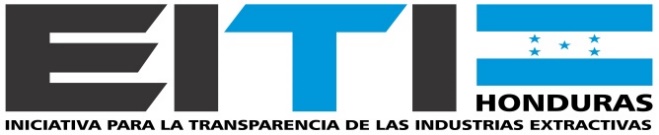 Cambios suscitados en transición de DEFOMIN a INHGEOMIN
DEFOMIN 
	Procesos pendientes de resolución

INHGEOMIN 
	Ingreso y depuración de la información alfanumérica catastral en el Sistema de Información Minera de Honduras SIMHON
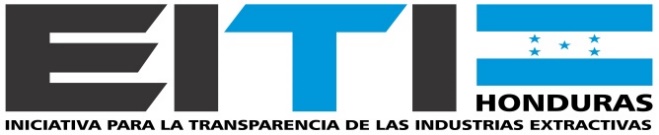 Cambios suscitados en transición de DEFOMIN a INHGEOMIN
DEFOMIN
	Los expedientes de los diferentes tipos de trámites se encontraban dentro de un mismo modulo.
INHGEOMIN
	Análisis, diseño, programación e Implementación de los nuevos módulos en SIMHON
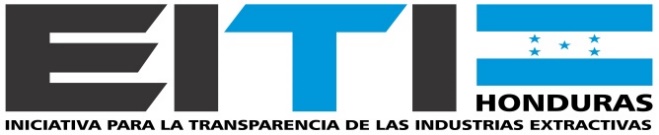 Cambios suscitados en transición de DEFOMIN a INHGEOMIN
DEFOMIN
	Duplicidad en la numeración de los expedientes cargados en el SIMHON
INHGEOMIN
	Depuración de la base de datos de concesiones mineras en el SIMHON, dejando solo la información resultante del inventario físico
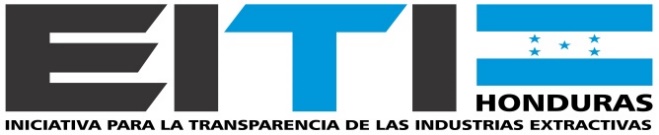 Cambios suscitados en transición de DEFOMIN a INHGEOMIN
DEFOMIN
 Sin  descripción de datos catastrales las concesiones como ser los bancos de prestamos ( mapa intranet de SIMHON )

INHGEOMIN
Actualización y depuración de la información geográfica catastral en el SIMHON
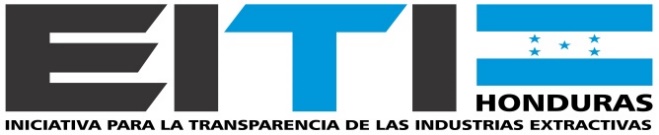 Cambios suscitados en transición de DEFOMIN a INHGEOMIN
DEFOMIN
Información errónea y /o desactualizada en el SIMHON
INHGEOMIN
Actualización y depuración de la información geográfica catastral en el SIMHON
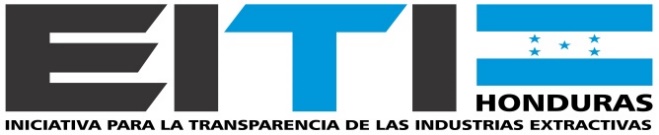 Cambios suscitados en transición de DEFOMIN a INHGEOMIN
Con los procesos antes indicados y que fueron concluidos al 31 de diciembre de 2014 los principales resultados finales se resumen a continuación:
 
Listado general de Sistema de Información Minera de Honduras (SIMHON)
 Listado de expedientes Caducados que se encontraban Activos.
 Listado de las Solicitudes Metálicas a cancelar por haberse presentado extemporáneamente.
 Listado de Solicitudes Metálicas presentadas antes de la Veda.
 Listado de Solicitudes No Metálicas presentadas antes de la Vigencia de  la nueva Ley de Minería.
 Listado de Concesiones Otorgadas Metálicas y No Metálicas.
 Listado de Solicitudes de Minería Artesanal.
 Listado de Bancos de Préstamo.
 Listado de Comercializadores.
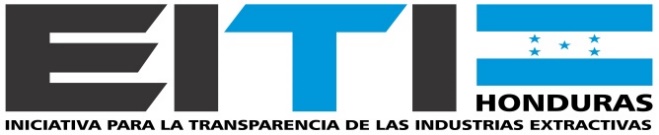 Cambios suscitados en transición de DEFOMIN a INHGEOMIN
10. Listado de expedientes que no han llegado a Catastro (pendiente de anotación)
11. Gráficas Estadísticas: 
	Expedientes Activos a Diciembre 2014 a lo largo de las diferentes Administraciones (Diferentes Legislaciones).
 	Tabla estadística de los Estados de los Expedientes en la Institución.
 	Porcentajes de Área por Estado de los expedientes
 	Porcentaje de Área de solicitud o concesión Minera en relación al área del País.
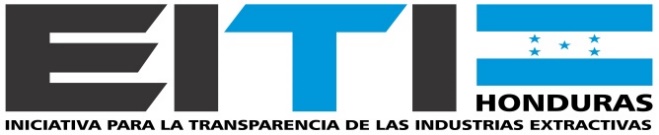 El nuevo Catastro Minero
INHGEOMIN como la autoridad minera ha hecho los esfuerzos necesarios para cumplir con los estándares de la  transparencia y la    rendición de cuentas.
Implementar mejores controles internos, para una información clara,  transparente, garantía jurídica. 

Con un solo propósito Contribuir  al mejoramiento  de las condiciones  de vida de los ciudadanos y sus familias dedicadas a las actividades económicas del sector extractivo.